Лесные опасности
Родительское собрание на тему:
Лесные опасности. Подготовила
воспитатель средней группы 
47 детского сада 
Виктория Викторовна Костылёва
Звери в лесу
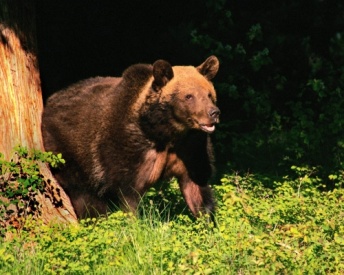 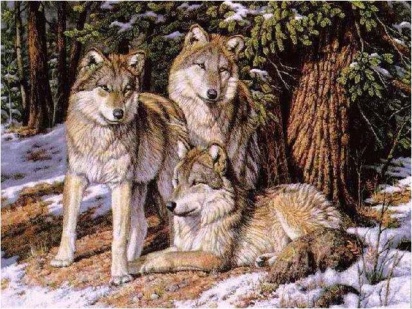 Опасность для человека представляют обитающие в лесу животные. Отсюда — несчастные случаи, чрезвычайные проис­шествия, травмы, страхи, легенды и мифы, связанные как с преувеличением, так и с преуменьшением опасности, которую таит в себе лес.
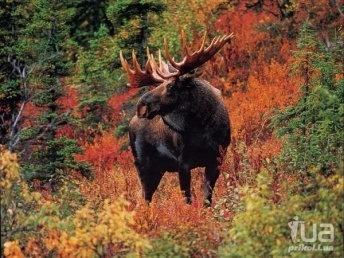 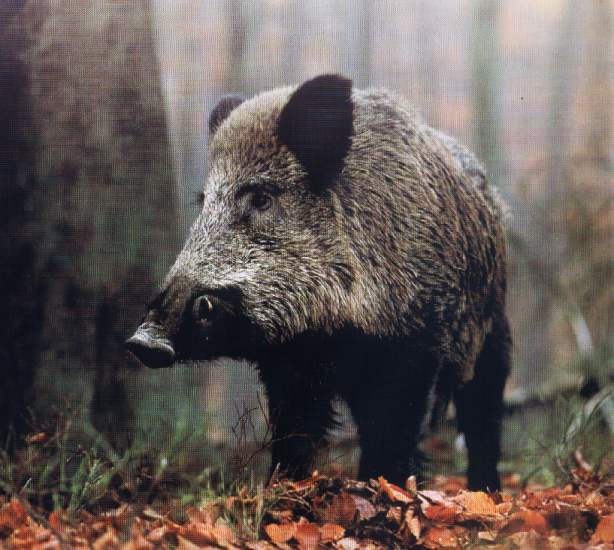 Ядовитые ягоды
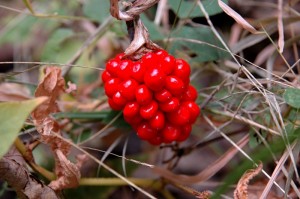 Гуляя по лесу так и хочется отправить в рот 
соблазнительно яркие, 
красивые и весьма аппетитные на вид ягоды, 
тут и там пристроившиеся
 на ветвях кустарников и деревьев. 
Стоит ли идти навстречу этому желанию? 
Конечно же нет, ведь любая из них может 
оказаться ядовитой для нашего организма.
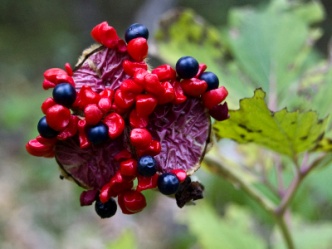 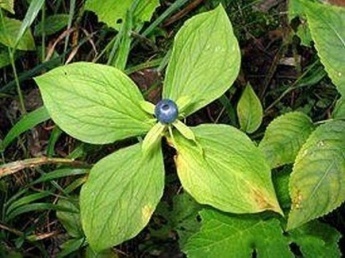 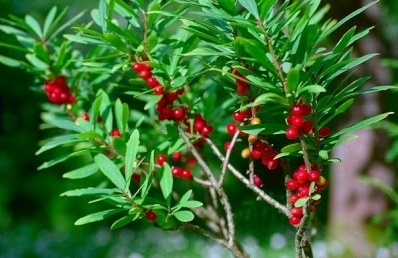 Ядовитые грибы
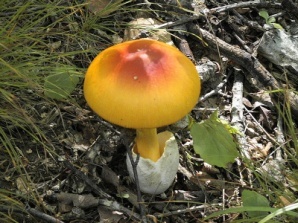 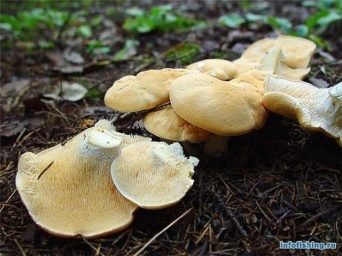 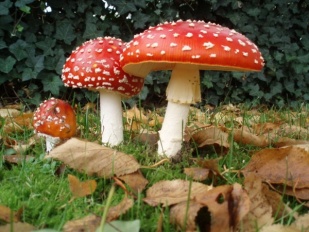 Каждый год мы слышим новости об отравлении 
людей собранными в лесу грибами. 
Прежде всего отравление происходит после
 употребления в пищу ядовитых видов грибов.
Запомните одно очень важное правило - грибы ядовитые употреблять
 в пищу ни при каких обстоятельства нельзя. 
Если сомневаетесь в съедобности того или иного гриба
 - лучше оставьте его на месте, не трогая. 
Также, с течением времени, даже съедобные грибы
 могут стать ядовитыми грибами.
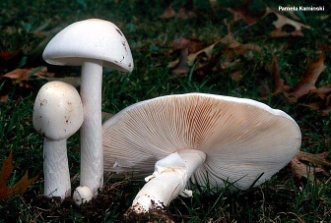 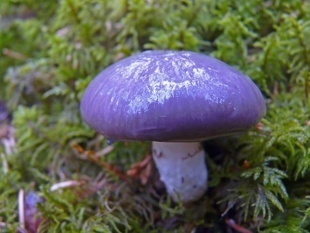 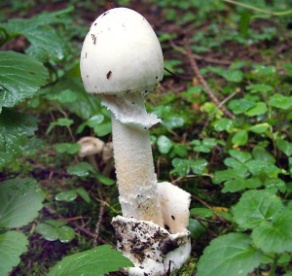 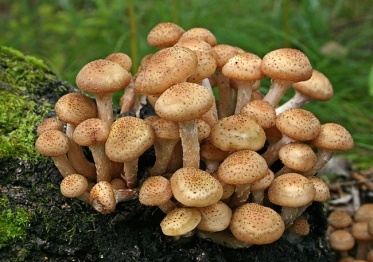 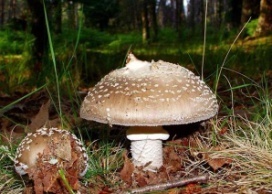 Ядовитые растения
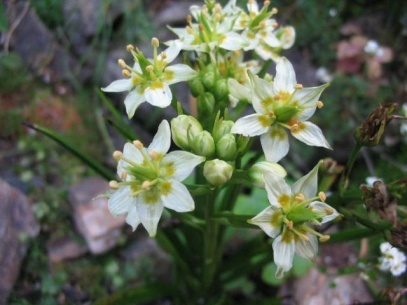 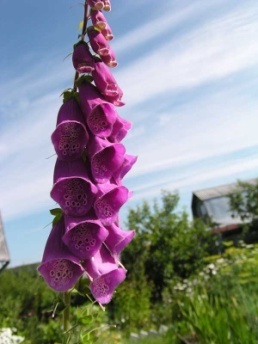 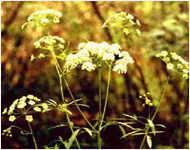 Ядовитыми называются растения, содержащие такие химические вещества,
 которые, попав в организм человека или животного, вызывают отравление.
 Отравление может привести к тяжелому заболеванию и даже к смерти. 
Для самого растения ядовитые вещества имеют большое значение.
 Они защищают растение от животных, которые могли бы съесть его стебли, 
листья, корни или семена.
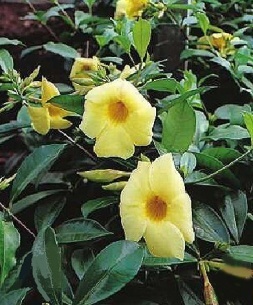 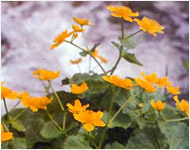 Клещи
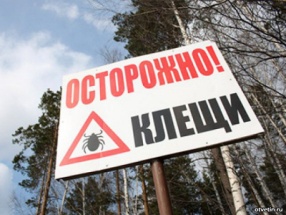 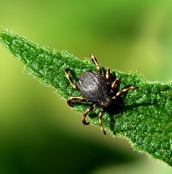 Клещи — тема, обсуждаемая в нашей 
области особенно горячо.
 В тяжелых заболеваниях, вызываемых
 клещами, нет ничего приятного. 
Наиболее опасный период — май–июнь, в это время лесной клещ наиболее активен. Общее же время активности вредных насекомых с апреля по сентябрь, но в это время они либо еще малочисленны и малоактивны после зимних холодов, либо уже заканчивают сезон охоты перед осенними холодами.
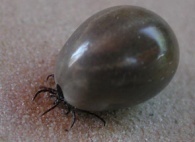 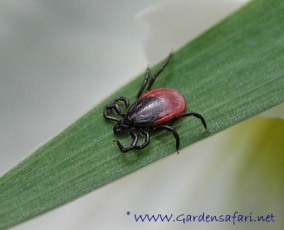 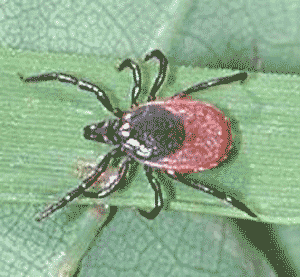 Змеи
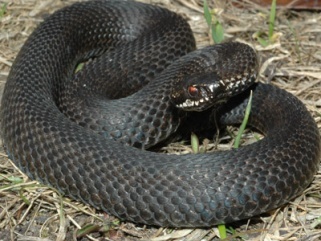 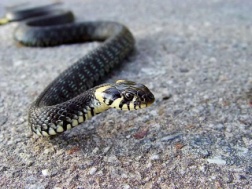 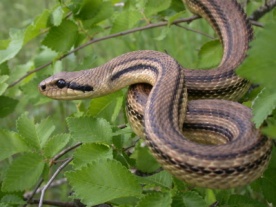 Неожиданная встреча со змеей в лесу способна вызвать
 состояние шока и паники даже у самого сильного мужчины.
 Многочисленные фильмы ужасов и истории прочно укрепили
 у нас в голове мысль о том, что от любой змеи, которую 
вы встретите, нужно непременно ждать нападения и угрозы. 
В принципе, мысль эта правдива.
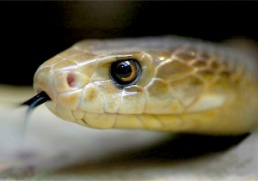 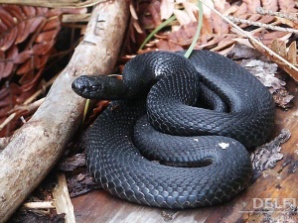 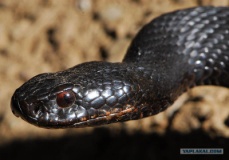 Жалящие насекомые
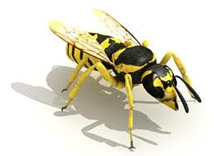 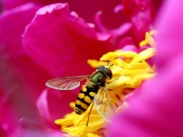 Наступило лето и вместе с солнцем, 
теплом и позитивом принесло
 с собой опасность пострадать от укусов 
насекомых.
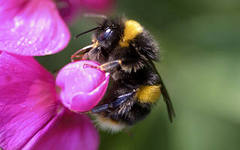 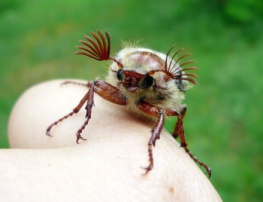 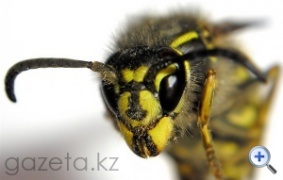 Будьте осторожны
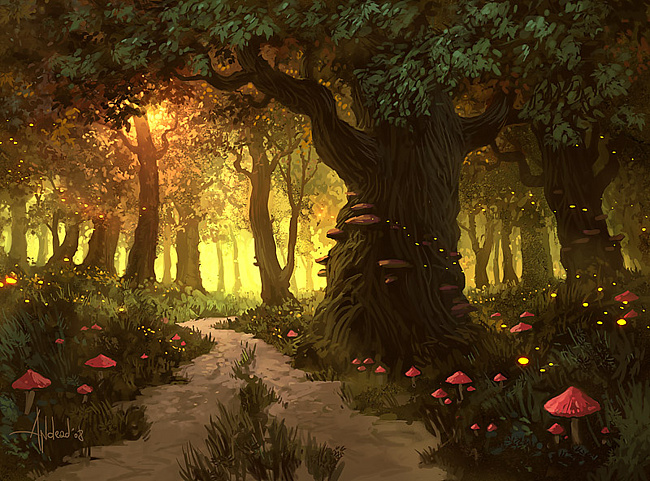 Спасибо за внимание.